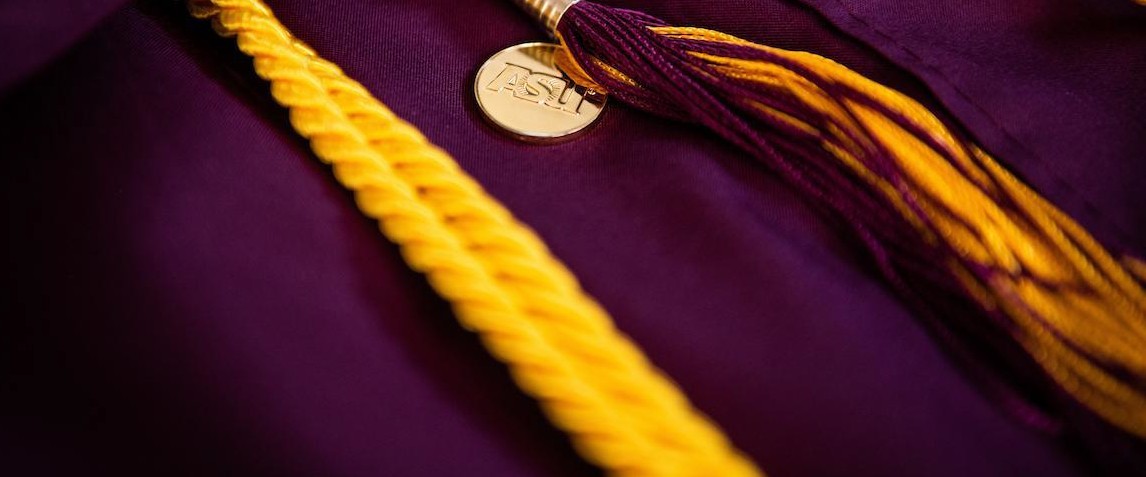 ASU General Studies Gold
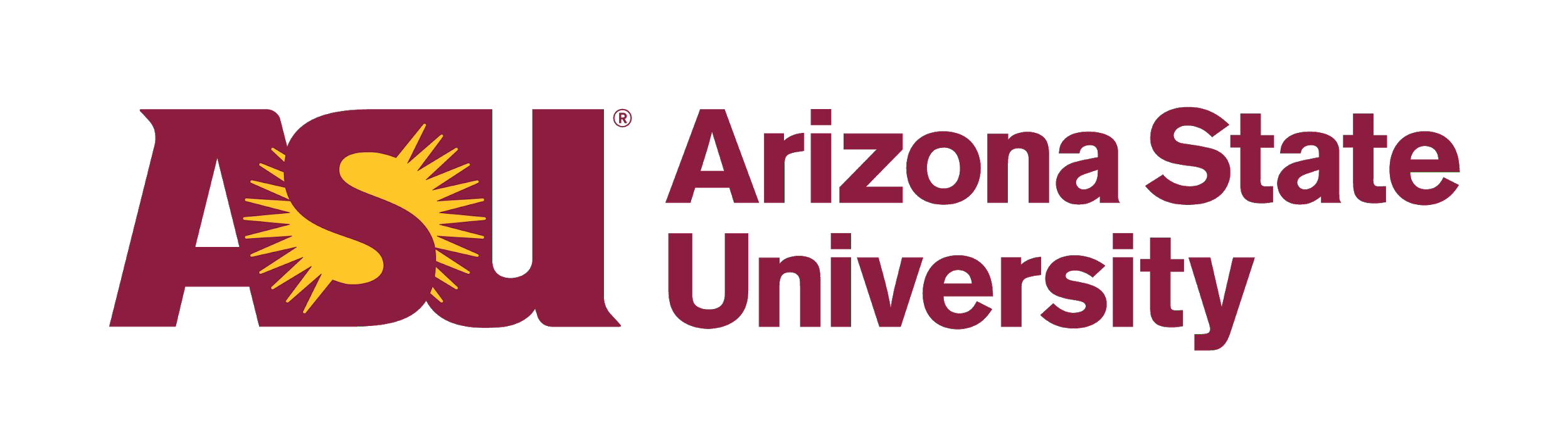 ASU Faculty Senate
October 30, 2023

Nancy Gonzales, executive vice president and university provost
Anne Jones, vice provost for undergraduate education
Copyright © 2021 Arizona Board of Regents
Proposal created in an
extensive and faculty-driven
process
Fall 2020
March 2021
Spring 2022
Spring -
Spring 2024
Summer 2023
Thematic “Transformations”
Pilot Program Launches at ASU West Campus with approximately
800 students
ASU Ad Hoc committee created to review result from pilot program and recommend changes to general studies program.
Faculty workshops to develop curriculum
Implementation of “General Studies Gold”
ABOR update regarding proposed implementation
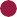 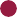 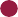 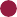 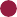 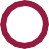 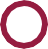 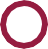 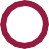 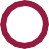 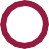 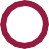 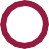 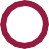 Feb 2021
Nov 2021
Spring – Winter
Fall 2023
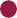 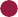 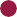 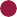 2022
Revised Policy 2-210 approved
ABOR and Faculty Senate Presentations of proposed new structure
Faculty Senate Consideration of Proposal to Revise General Studies
Faculty Steering Groups develop definitions of knowledge areas
Copyright © 2023 Arizona Board of Regents
A proposal
designed by ASU faculty
Approximately
contributed to the creation of the General Studies proposal. This
500 ASU faculty members
involvement included stakeholders from all academic disciplines and represents 10% of all ASU faculty members.
Ad Hoc Committee
Steering Committees
Patience Akpan-Obong
CISA
Tannah Broman
CHS
Patricia Friedrich New College Christina Fontinha de Alcantara Barrett
Nicola Foote
Barrett
Jonas Gamso
Thunderbird
Julie Greenwood
EdPlus
Caroline Harrison
CGF
Retha Hill
Cronkite
Adriene Jenik
HIDA
Anne Jones Provost Office Sonja Klinsky CGF
Kathy Kenny
Edson
Simin Levinson
CHS
Joanna Lucio
Watts
Carlyn Ludlow
MLFTC
Jose Mendez
W. P. Carey Catherine O'Donnell The College
Eduardo Pagan New College Mark Ramirez The College Daniel Rivera Fulton Schools Steve Semken The College Stephen Toth New College Sarah Tracey The College
Joni Adamson The College Ariel Anbar The College
Patience Akpan-Obong
CISA
Michael Barton The College, CGF Paul Carrese The College Manjira Datta
W. P. Carey Steve Doig Cronkite Michelle Fehler HIDA
LaDawn Hagland
The College Toby Harper The College Retha Hill Cronkite
Dan Hruschka The College Adriene Jenik HIDA
Sonja Klinsky
CGF
Linda Kim New College Peter Kung The College Terri Kurz MLFTC
Paul Lewis The College Jose Lobo CGF
Joanna Lucio Watts Andrew Mara CISA
Rachel Martinez
Library
Catherine O'Donnell
The College
Mary Jane Parmentier
CGF
Eduardo Pagan New College Luke Perez
The College
H L T Quan The College Mark Ramirez The College Daniel Rivera Fulton Schools
Claudia Sadowski-Smith
The College Bill Terrill Watts Stephen Toth New College Billie Turner
The College, CGF Christi Jay Wells HIDA
James Wermers
CISA
Nicholas Wise
Watts
Kelvin Wong
W. P. Carey Abigail York The College
Staff
Lisa Bortman
UOEEE
Tami Coronella
FSE
Beth Landish
Provost Office
The The
developed the initial framework.
Ad Hoc Committee
created definitions for proposed categories.
Steering Committee
More than 400 faculty participated in workshops to draft learning outcomes for the proposed categories. Committees included (a) two senate Presidents and one Campus Senate President; (b) seven Senators; and (c) the CAPC Chair.
Copyright © 2023 Arizona Board of Regents
General
Studies Gold Proposed Requirements
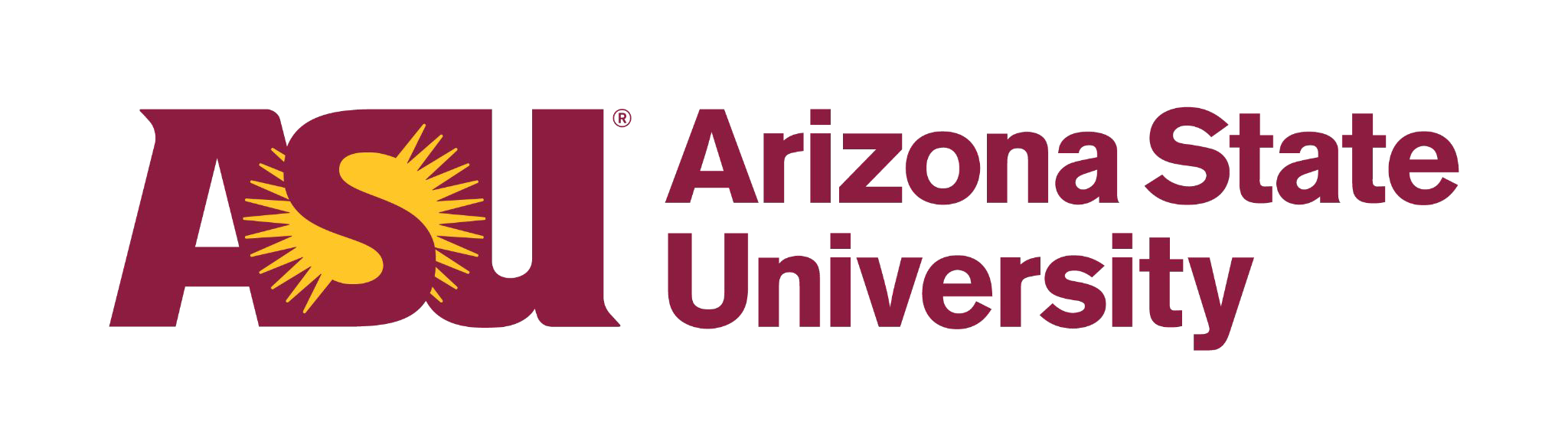 Total Credits: 35 + First-year Composition
Copyright © 2023 Arizona Board of Regents
Existing General Studies
General Studies Gold
requirements
Core knowledge areas (General Studies)
HU: Humanities, Arts & Design and SB: Social-behavioral Sciences (combined 12 credits)
SQ and SG: Natural Sciences (combined 8 credits)
MA and CS: Mathematical Studies (combined 6 credits) L: Literacy and Critical Inquiry (3 credits)

Awareness areas (General Studies)
Cultural Diversity in the United States (C) Global Awareness (G)
Historical Awareness (H)

Total Credits: 35 = 29 + 6 additional upper division credits
(3 credits of L) and (3 credits of HU or SB), preferably in major.
Total Credits: 35 (at any course level)
Copyright © 2023 Arizona Board of Regents
A look ahead to
what’s next
Fall 2023
Spring 2024
Faculty Senate Consideration of Proposal to Revise General Studies
Presentation of General Studies Gold Crosswalk to ABOR
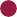 We are here
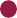 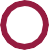 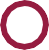 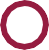 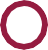 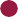 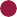 Winter 2024
Fall 2024
Review of courses for inclusion in General Studies Gold
Require General Studies Gold for new students
Copyright © 2023 Arizona Board of Regents
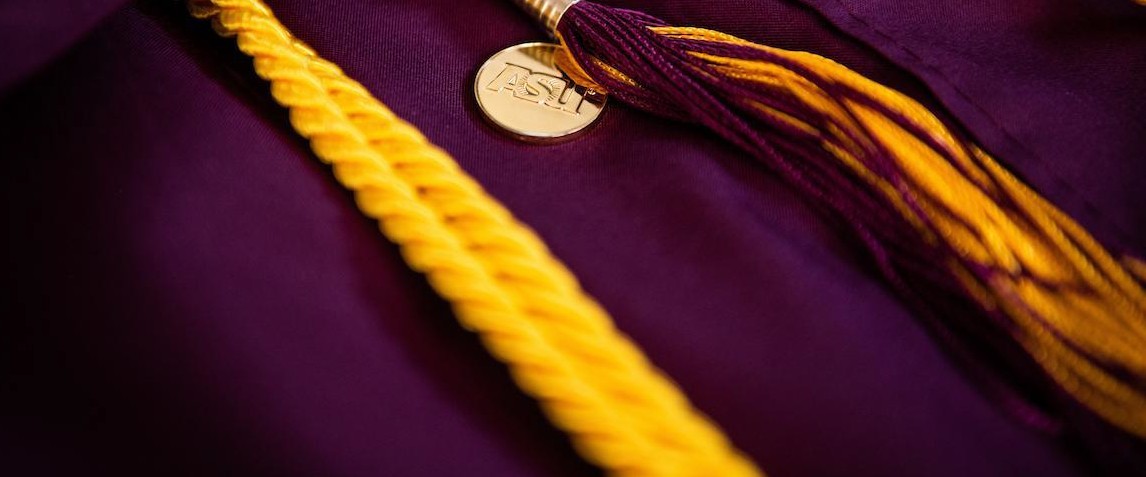 ASU General Studies Gold
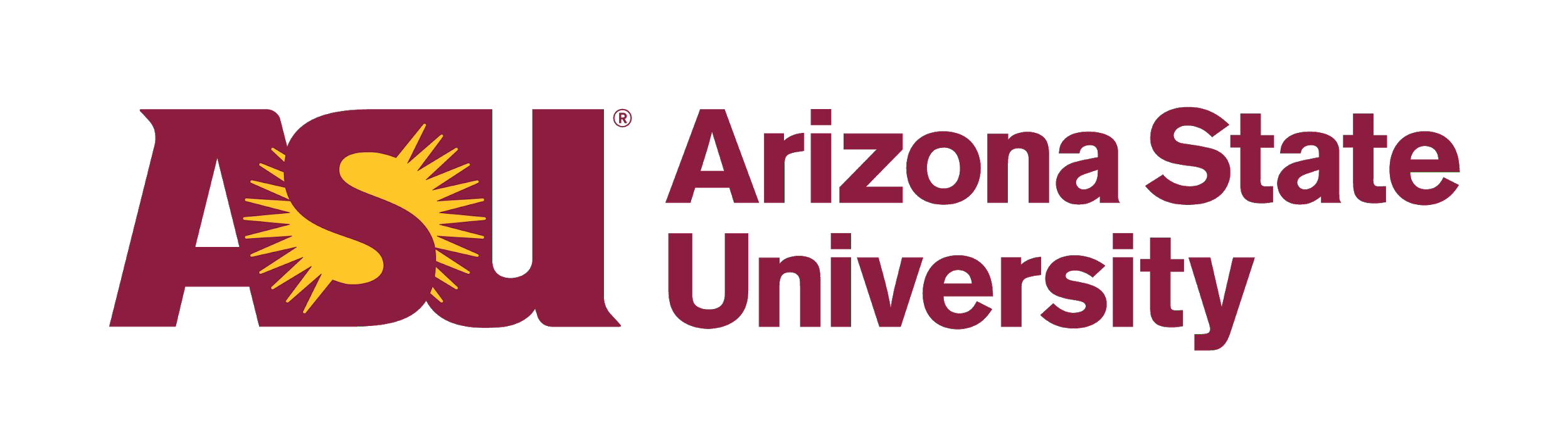 ASU Faculty Senate
October 30, 2023

Nancy Gonzales, executive vice president and university provost
Anne Jones, vice provost for undergraduate education
Copyright © 2021 Arizona Board of Regents